Welcome to the 4th annual CARMA Retreat
Harbourview Room 
Harbourview Function Centre
9.00-5.30
August 30th 2014
http://carma.newcastle.edu.au/jon/vc-visit13.pdf
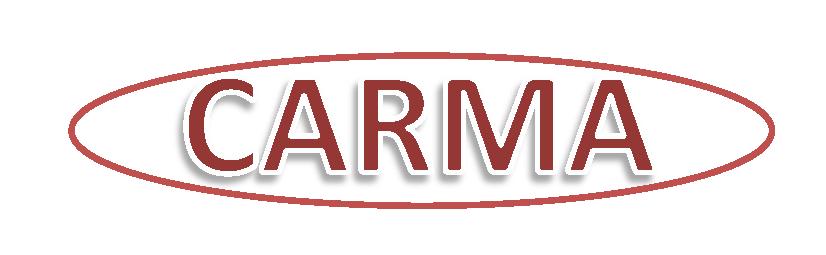 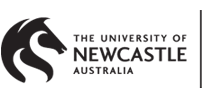 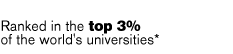 AM Agenda
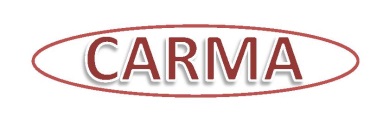 8.30am		Registration, Coffee & Light Breakfast

	9:00 – 9.30 	Welcome and General Overview – JMB
 
Research at CARMA
	9.30 – 10.30		Mike Meylan and Michael Coons
10.30 – 11.00		Morning Tea  
Academic Liaising
	11.00 – 11.30		Ljilijana Brankovic 
Education/Outreach Activities  
	11.30 – 12.30	Judy-anne Osborn and Elena Prieto-Rodriguez
 
12.30 – 2.00		Lunch
Welcome and Overview
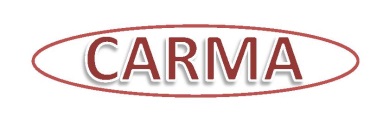 IntroductionsAbout CARMA
past
present
future

The rest of the day
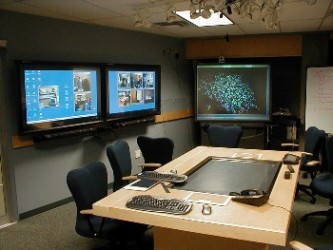 UPDATED VITAL STATISTICS
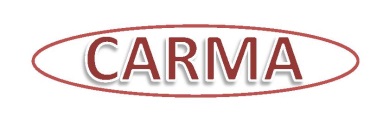 Members: 59 total      34 regular/exec	   3 external committee		8 students	10 external	4 otherOur computing facilities:12 MacPros (approx 216 cores  OSX and Linux)2 Linux servers (approx 32 cores total)Central computing grid of 1024 cores 
(768 cores general access,256 for FSCIT)

Access Grid classes 2014: 500 hrs (equiv. 12 months)V205/6 seminars, RHD meetings, etc: 130 hrs (12 months)All seminars : approx 180 hrs (last 12 months)
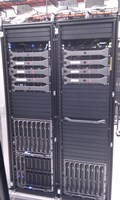 PM Agenda
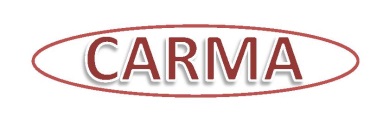 Future of Research at the University
	2.00 – 2.30		George Willis
Future Planning for CARMA
	2.30 – 3.30		JMB and Gerard Joseph (Discussion)
 
3.30 – 4.00		Afternoon Tea	

Talks by Members
4.00 – 4.20		Ali Eshragh
4.20 – 4.40		Thomas Kalinowski	
4.40 – 5.00		Nagmana Hussain 
5.00 – 5.20		Murray Elder
 
6.00	Dinner	(Sticky Rice)
 
Cnr Scott  & Zaara St (02) 4927 0200
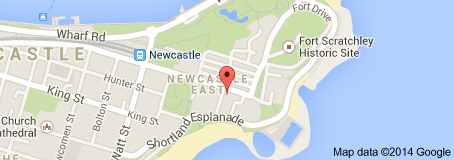